Studiare il grafico di funzioni polinomialiRisposte e commenti all’attività
Stefano Volpe, 2022
1
Grafico 1
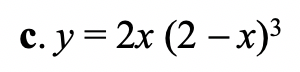 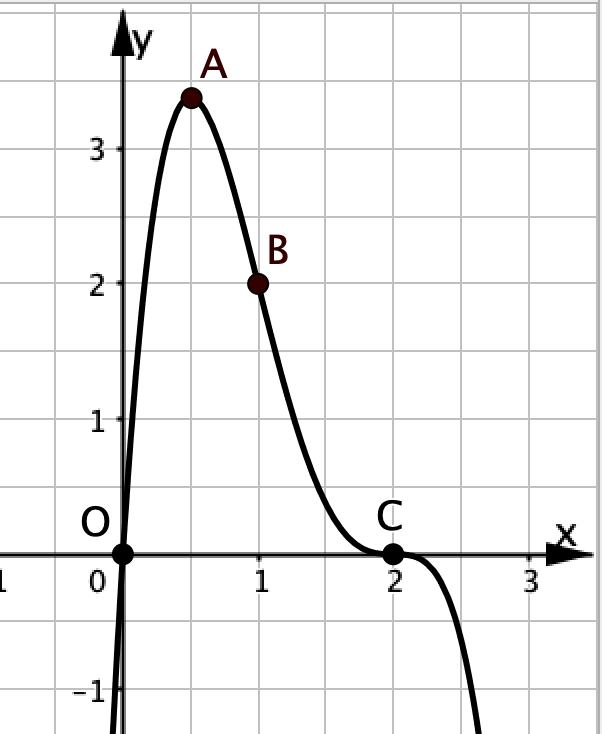 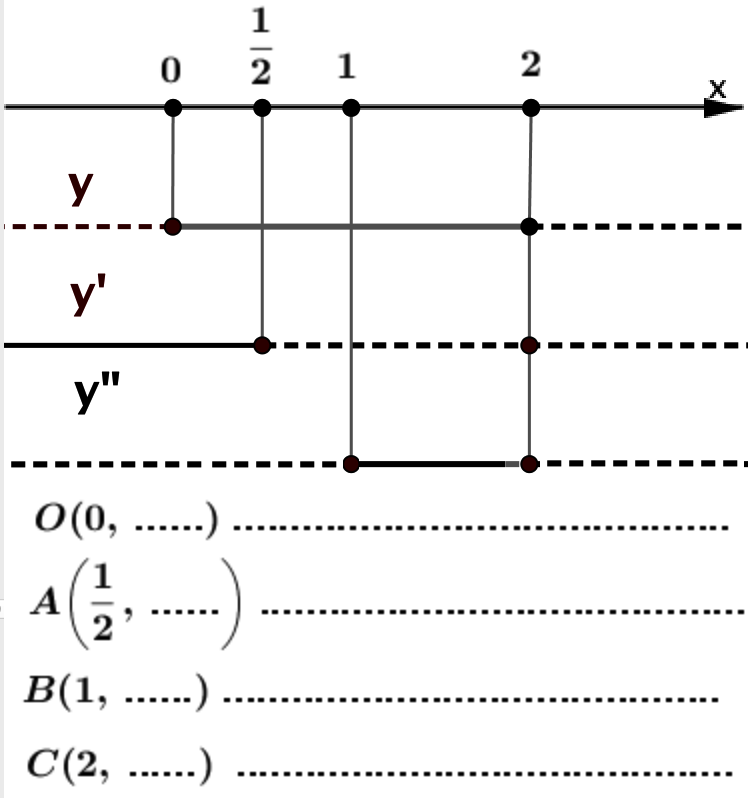 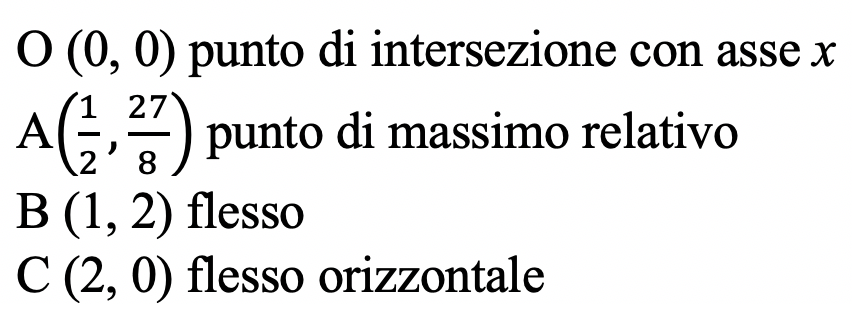 Stefano Volpe, 2022
2
Grafico 2
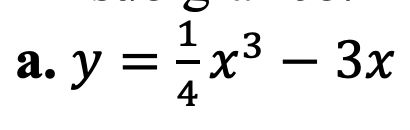 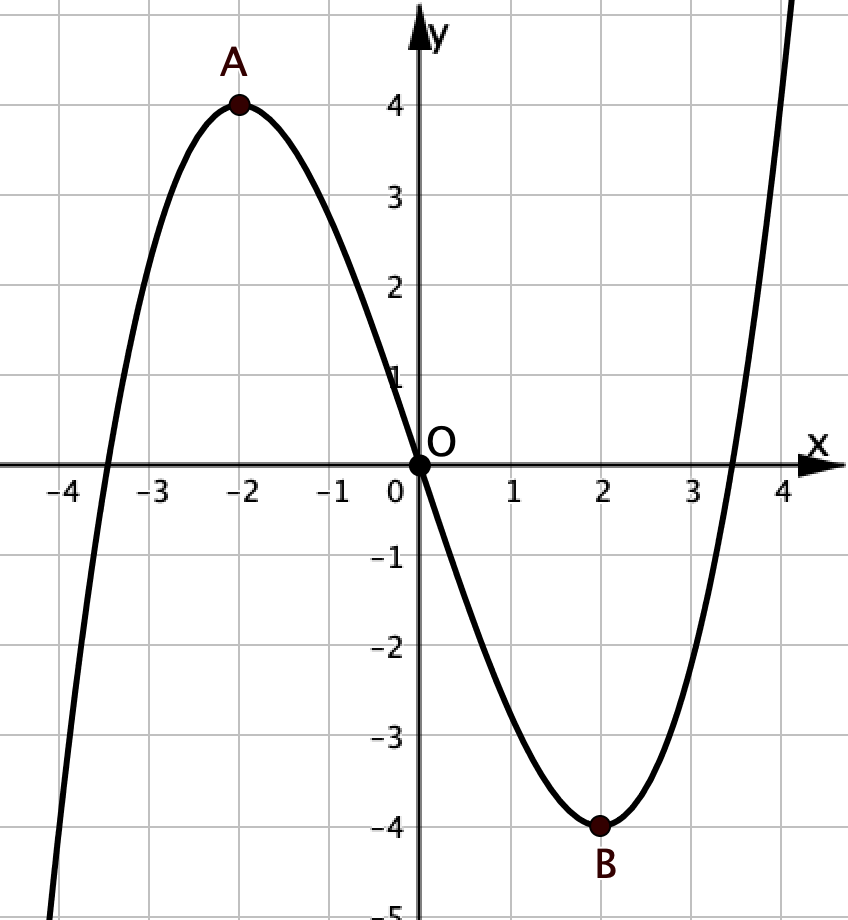 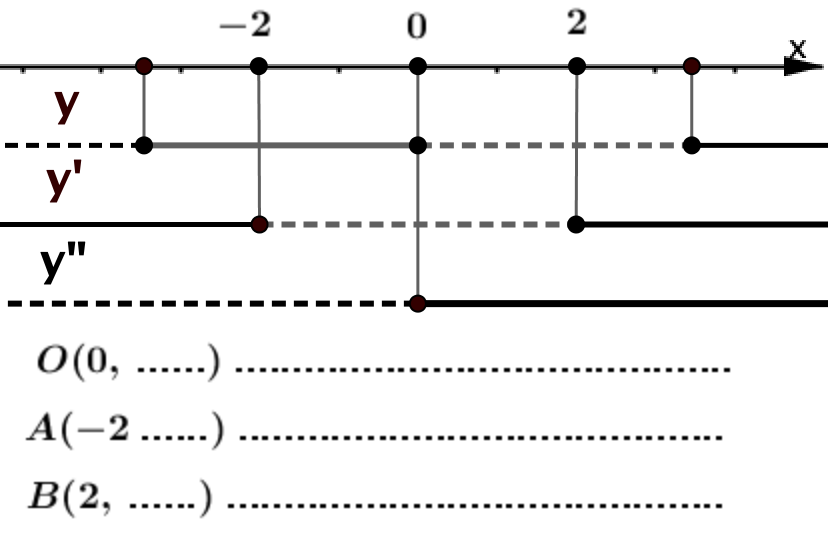 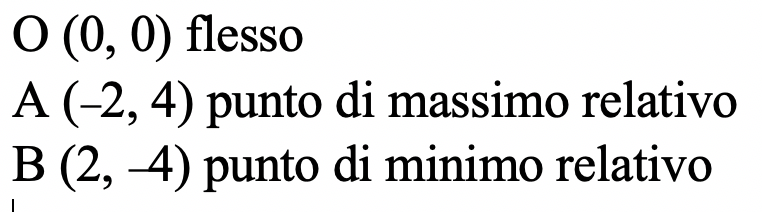 3
Stefano Volpe, 2022
Grafico 3
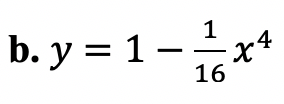 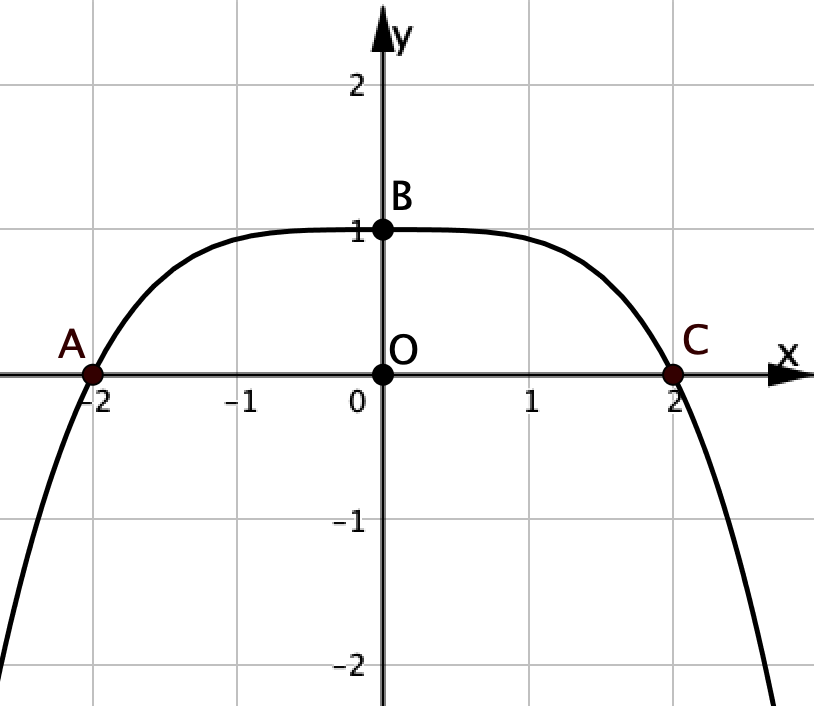 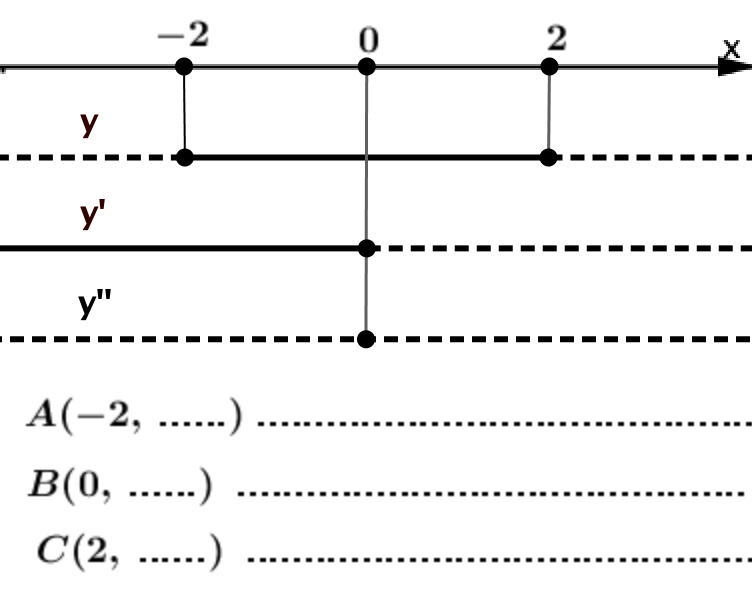 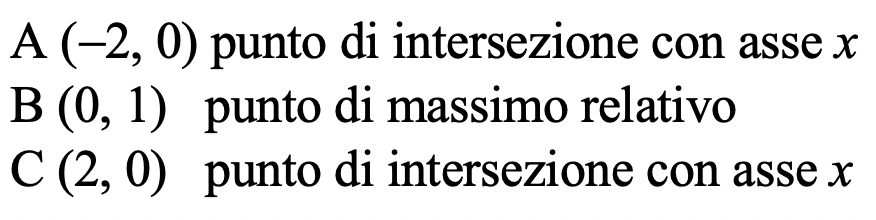 4
Stefano Volpe, 2022
Quesito a
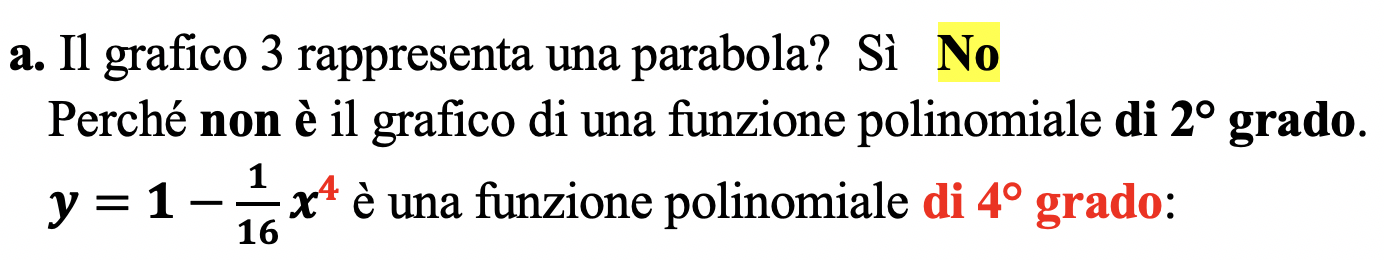 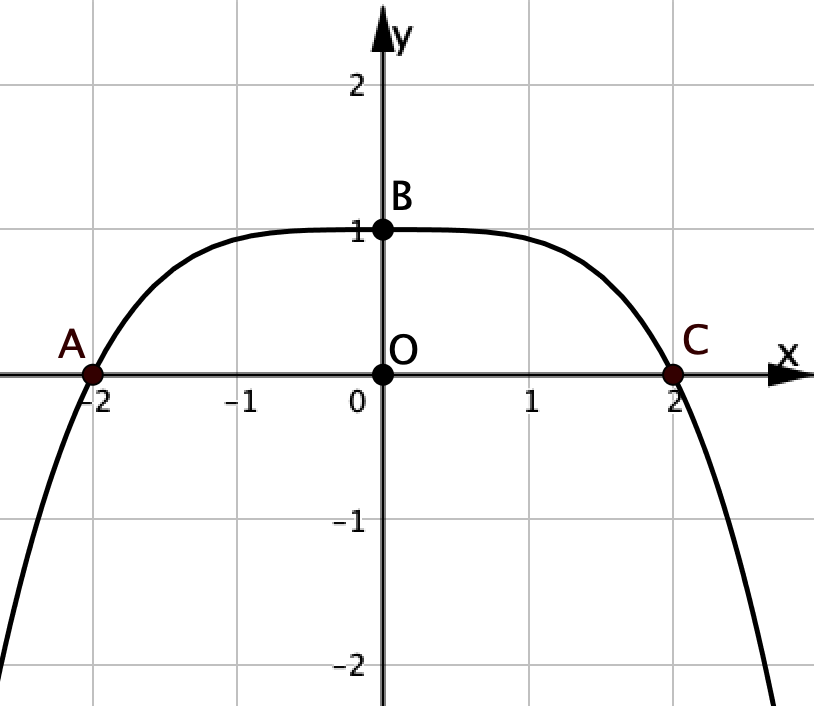 5
Stefano Volpe, 2022
Quesito b
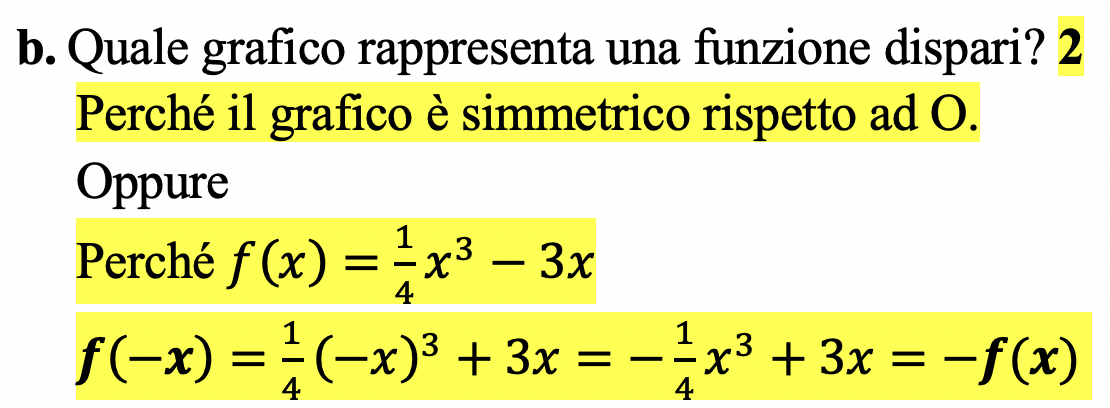 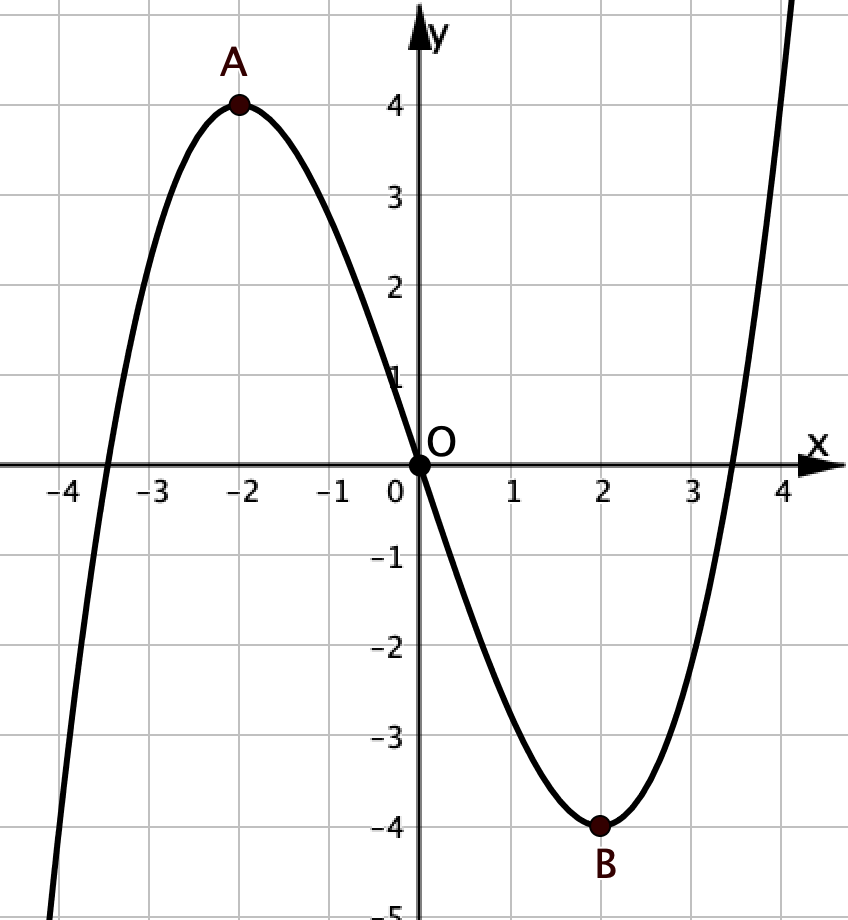 6
Stefano Volpe, 2022
Quesiti c e d
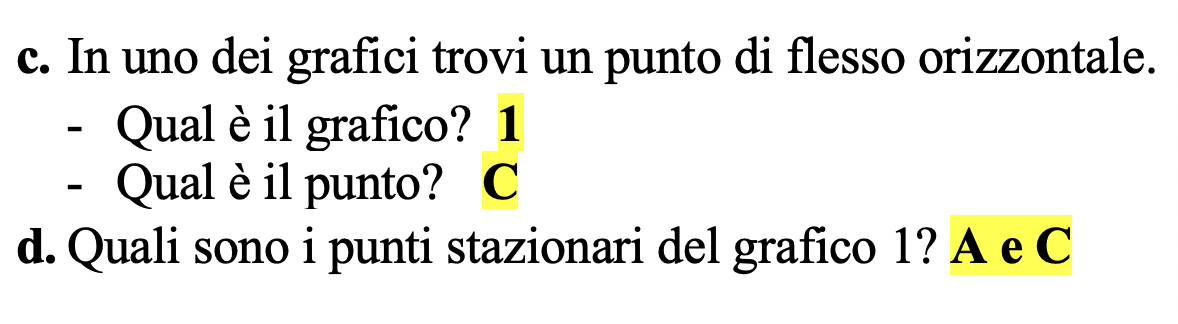 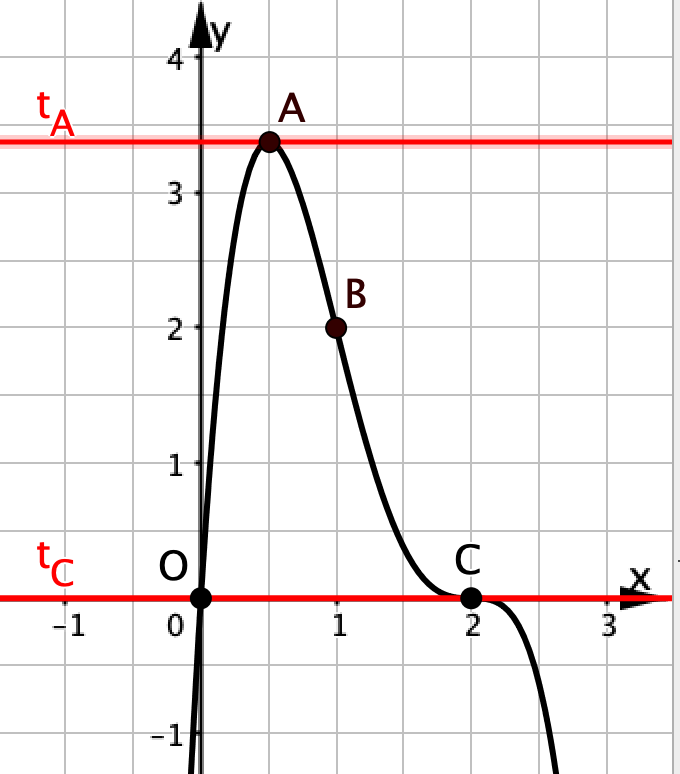 Flesso orizzontale
C punto di flesso con tangente parallela all’asse x.
Punti stazionari
A e C punti della curva con tangente parallela all’asse x.
7
Stefano Volpe, 2022